CMSC 28100Introduction to Complexity TheorySpring 2024Instructor: William Hoza
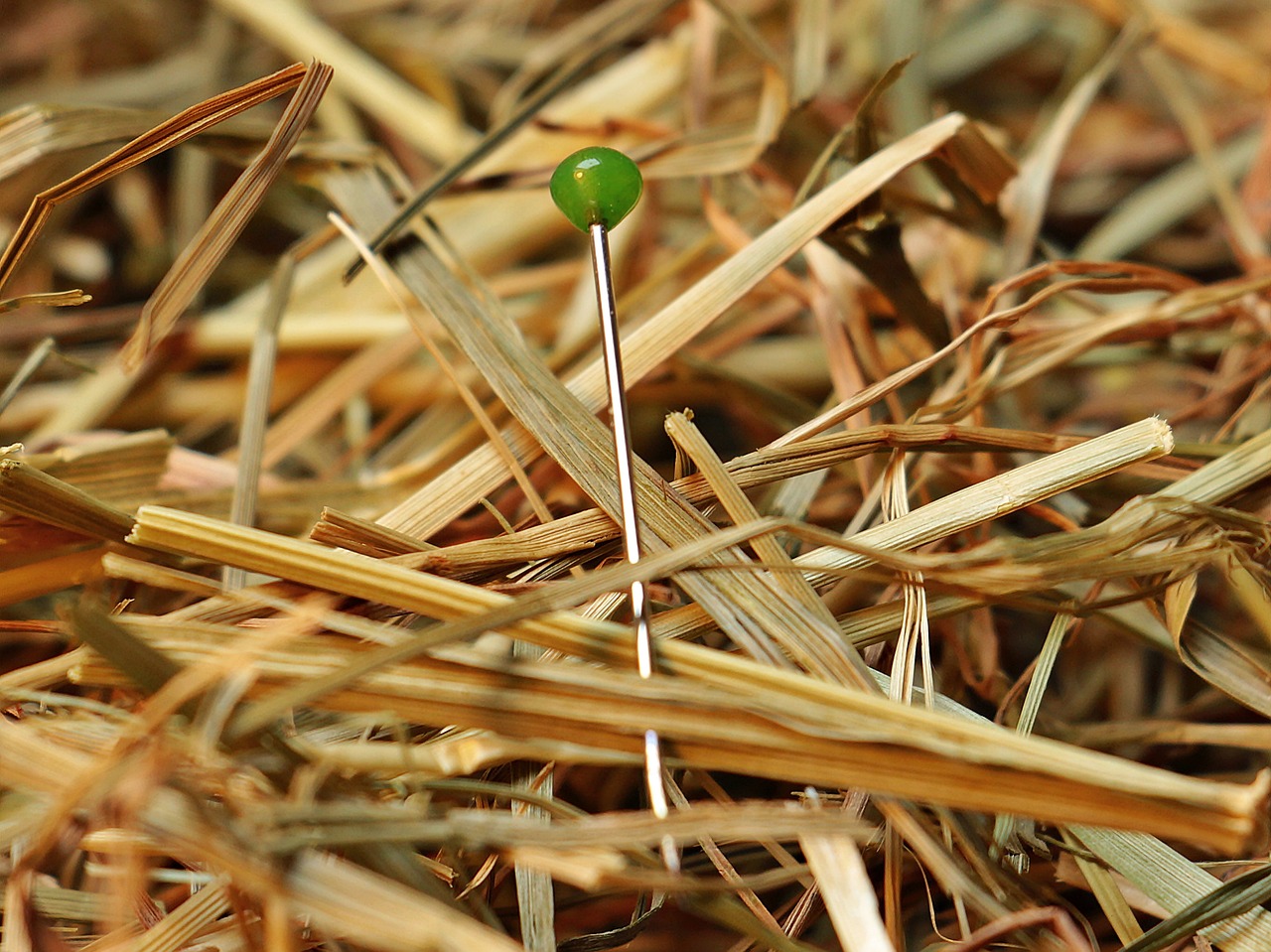 1
Midterm exam
Midterm exam will be in class on Wednesday, April 17
To prepare for the midterm, you only need to study the material up to this point
The midterm will be about decidability and undecidability
2
Which problemscan be solvedthrough computation?
3
Decompositions into squares
4
Decompositions into squares
A: Yes
B: No
C: It depends on the encoding
D: It’s not a language, so thequestion doesn’t make sense
Respond at PollEv.com/whoza or text “whoza” to 22333
5
Decompositions into squares
6
Decompositions into squares
7
Our algorithm is so slow that it’s worthless
8
Which problemscan be solvedthrough computation?
9
Refining our model
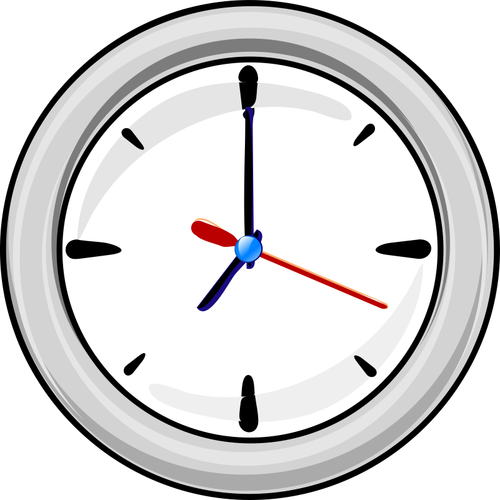 The mathematical model we have studied so far: Decidable vs. undecidable
Now we will refine our model to take into account the fact that in real life, we only have a limited amount of time (and other resources)
“Complexity theory”
10
Analogy: Gravity
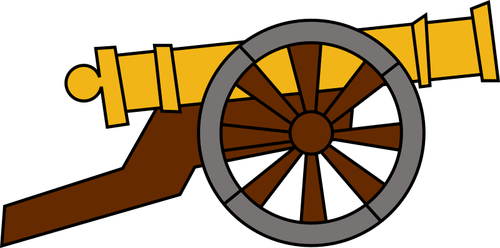 11
Theory vs. practice
Disclaimer: Our theoretical model will still not be perfectly accurate!
Sometimes, we might categorize a problem as “tractable” even though it is not actually “solvable in practice”
Other times, we might categorize a problem as “intractable” even though it is actually “solvable in practice”
12
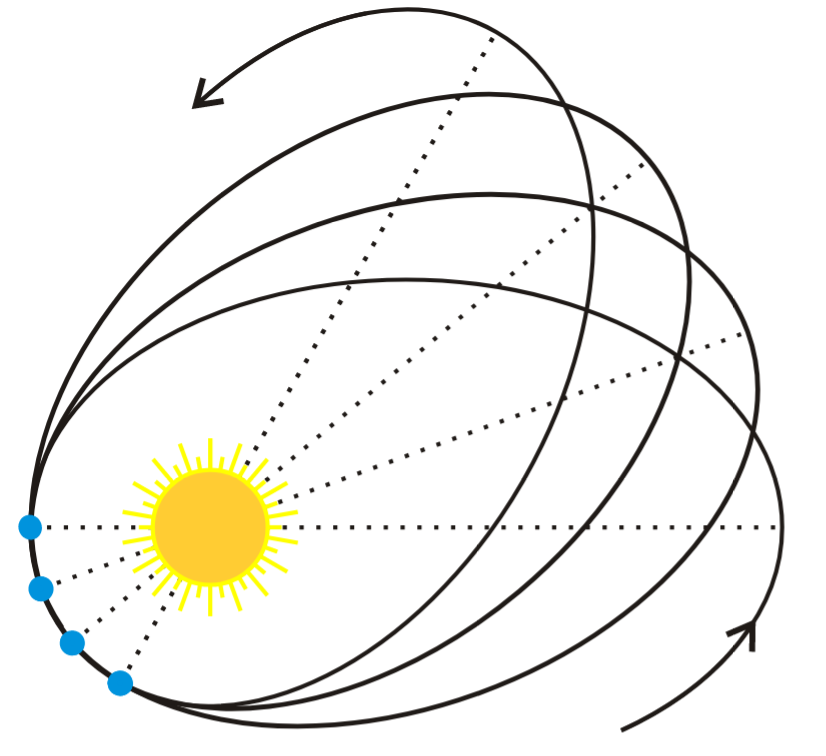 Theory vs. practice
13
Time complexity
14
15
Scaling behavior
16
Asymptotic analysis
17
Asymptotic analysis
18
19
20
21
Respond at PollEv.com/whoza or text “whoza” to 22333
22